Викторина «Знатоки родного языка»
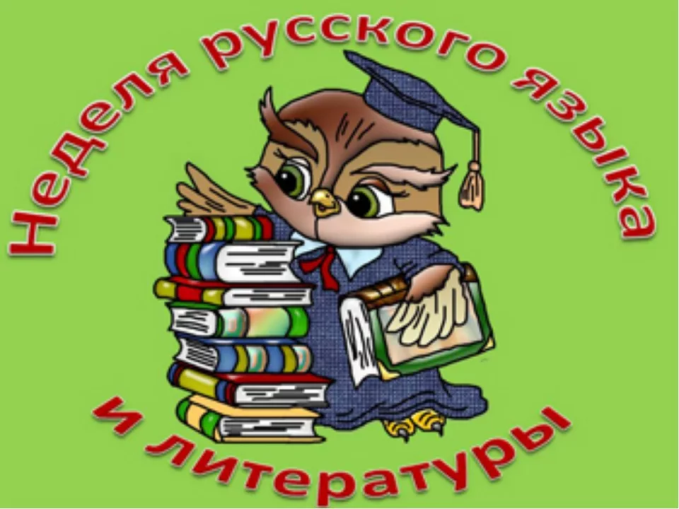 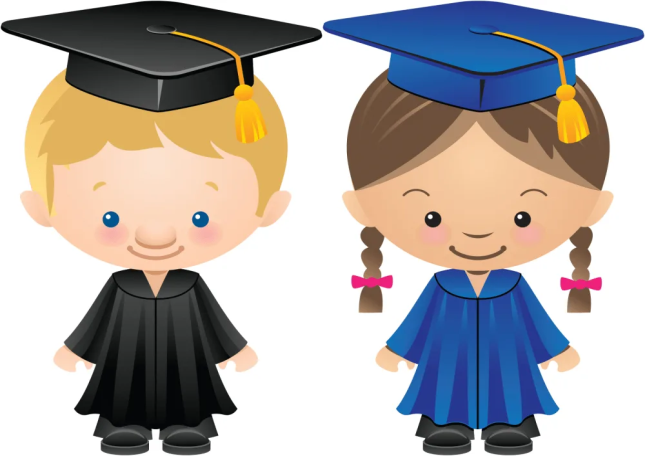 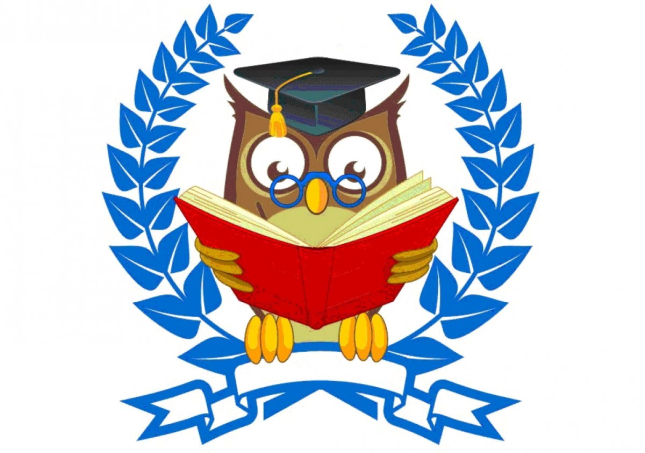 Конкурс 1.
Ребусы
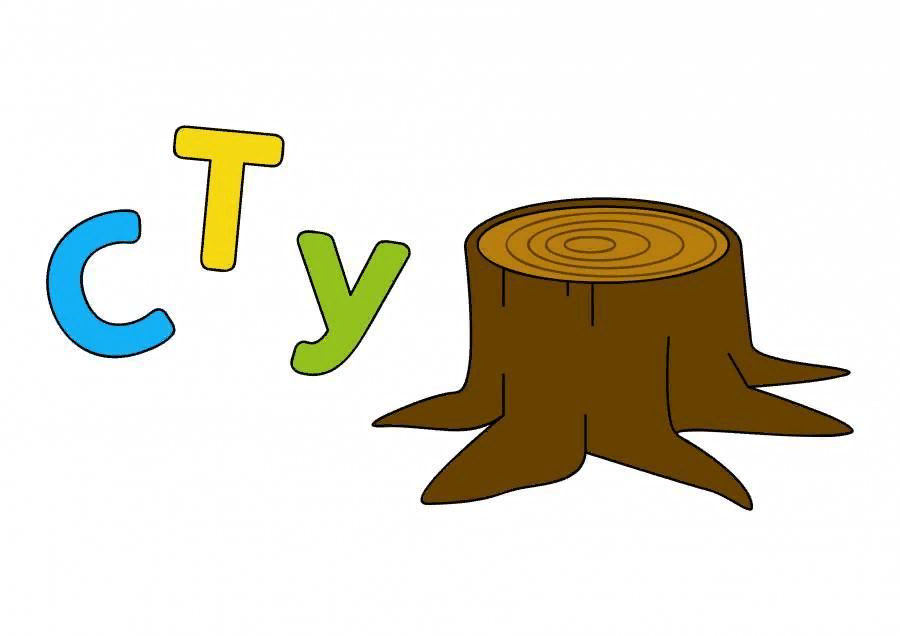 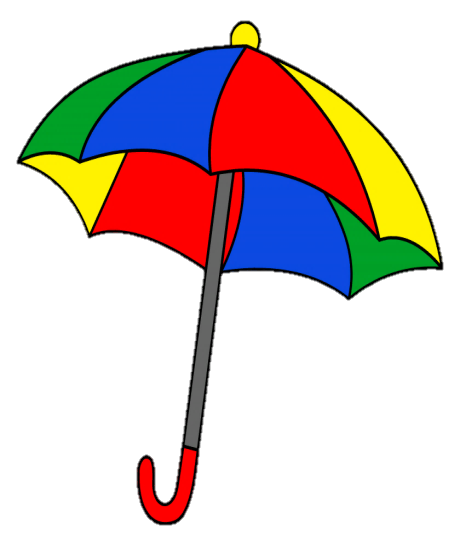 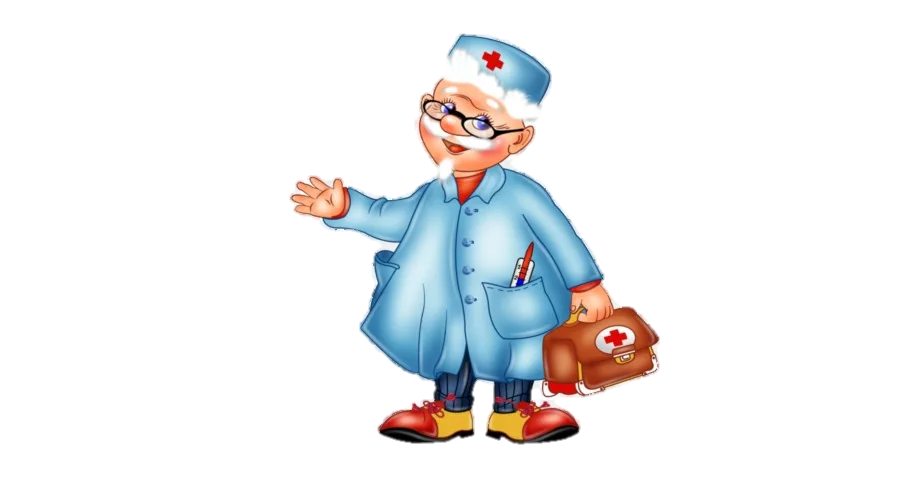 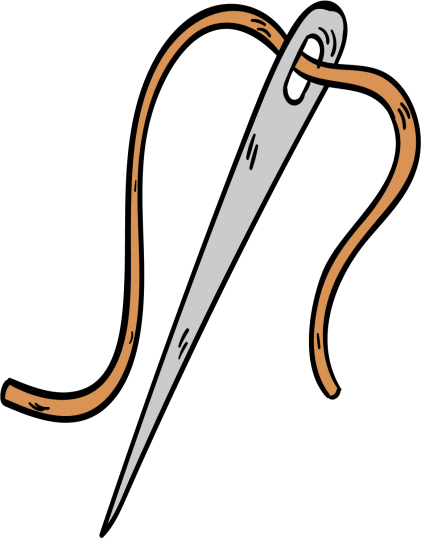 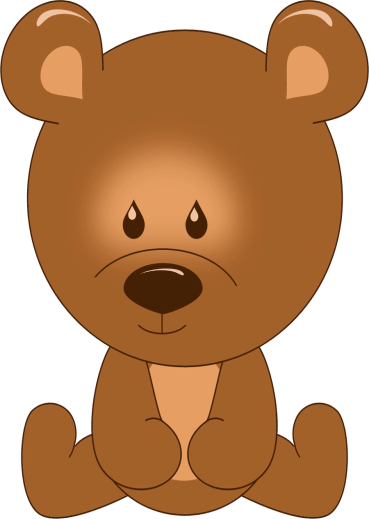 А
З
И
М
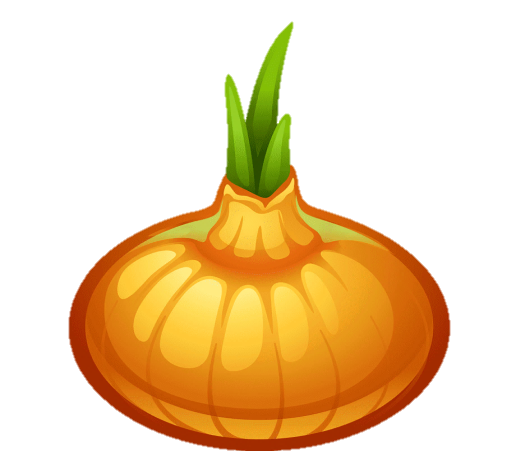 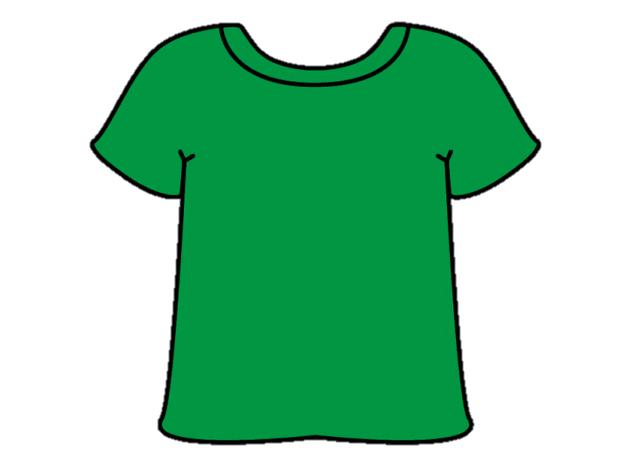 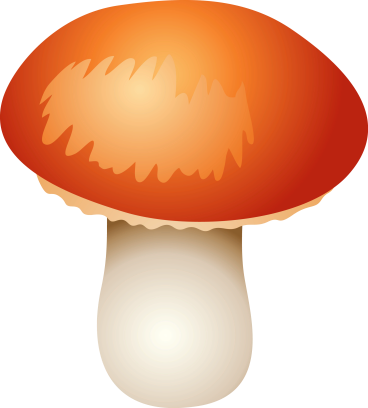 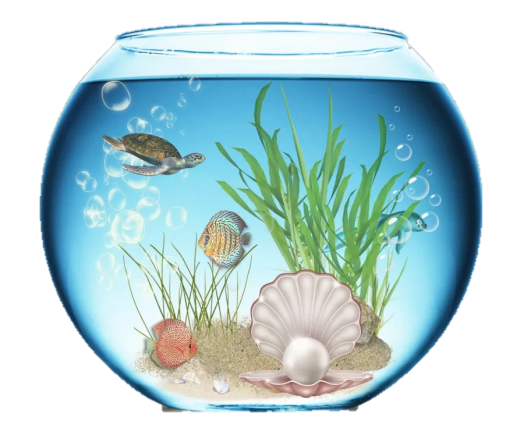 Ф
Л
А
Г
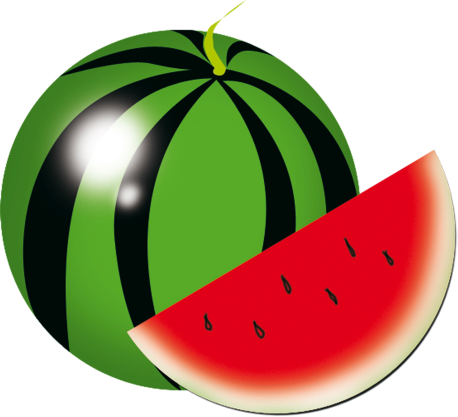 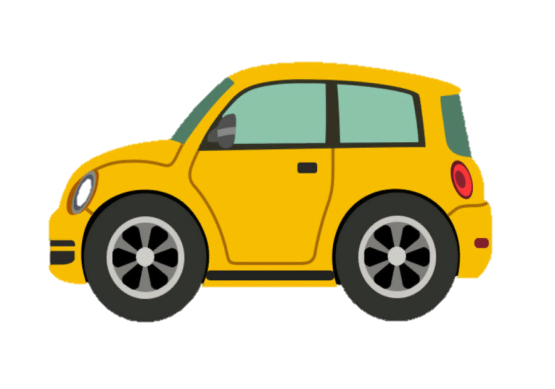 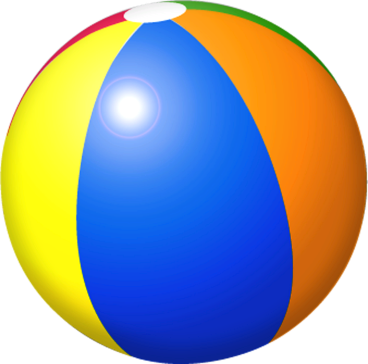 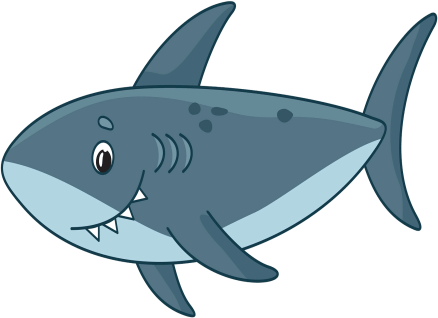 М
А
М
А
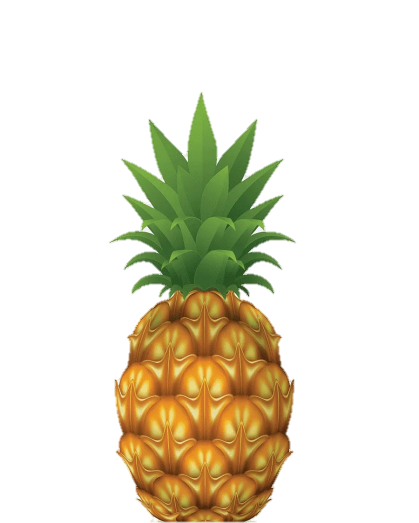 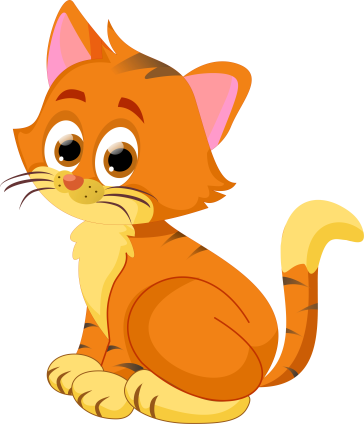 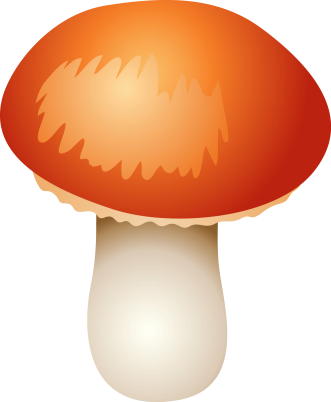 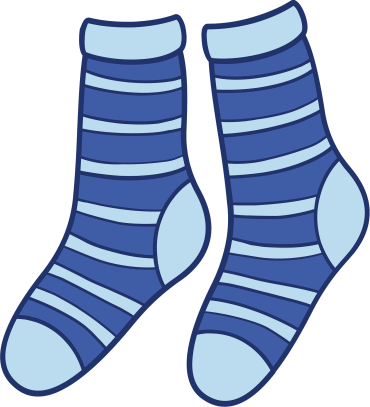 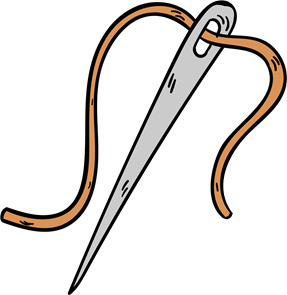 К
Н
А
И
Г
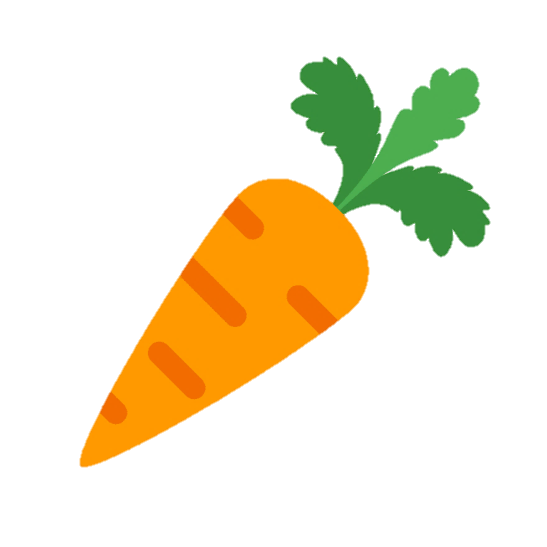 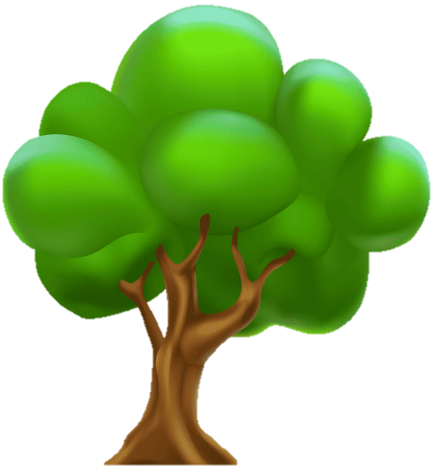 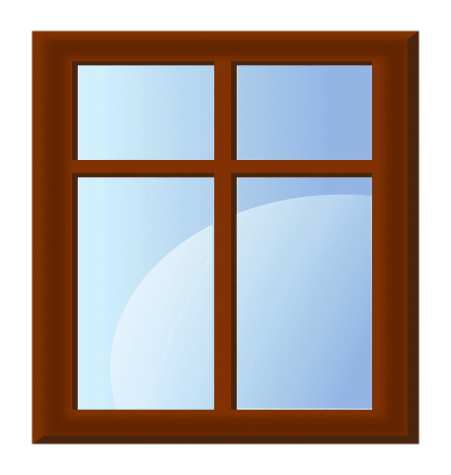 д
О
М
Конкурс 2.
Пословицы
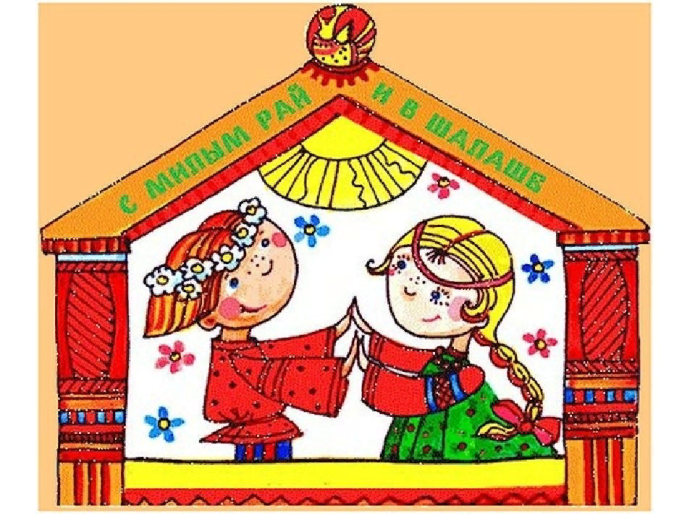 Век живи -
век учись.
Делу время -
потехе час.
Землю солнце красит, а человека -
труд.
Крепкую дружбу топором -
не разрубишь.
Без труда -
не вытащишь и рыбку из пруда.
Конкурс 3.
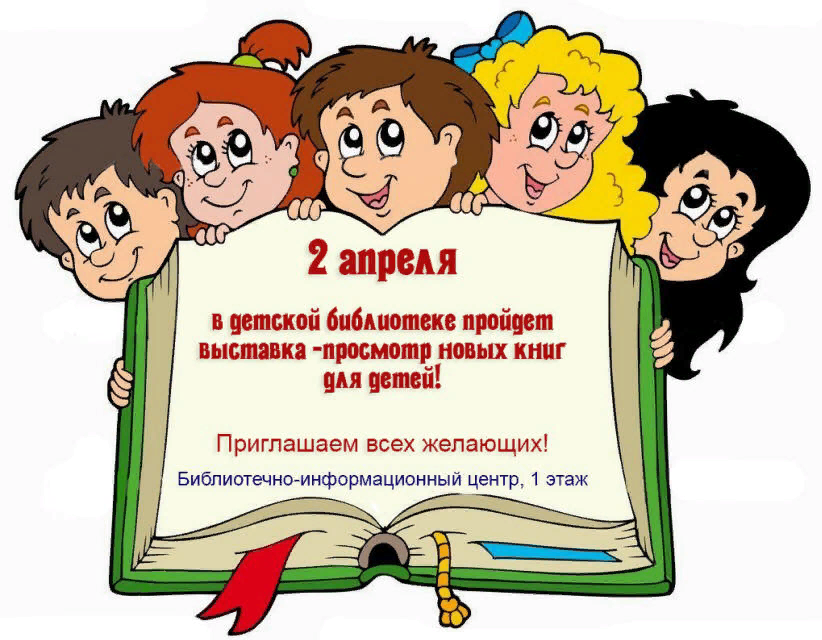 Правила
Буквы мы видим и пишем, а звуки …
Слышим и произносим
Сколько гласных звуков в русском языке?
10
Сколько согласных звуков в русском языке?
21
Сколько согласных в слове пенёк?
3
Прочитай гласные буквы: 
А, Н, Ы, С, Ш, У, О, Х.
А, У, О, Ы
Прочитай согласные буквы: 
А, Н, Ы, С, Ш, У, О, Х.
Н, С, Ш, Х
. Часть слова, которая стоит перед корнем?
Приставка
Часть слова, которая стоит после корня и служит для образования новых слов?
Суффикс
Какие знаки препинания ставят в конце предложения?
. ! ?
Главные члены предложения?
Подлежащее и 
сказуемое
Часть речи, которая обозначает предмет и отвечает на вопросы кто? что?
Существительное
Конкурс 4.
Литературные произведения
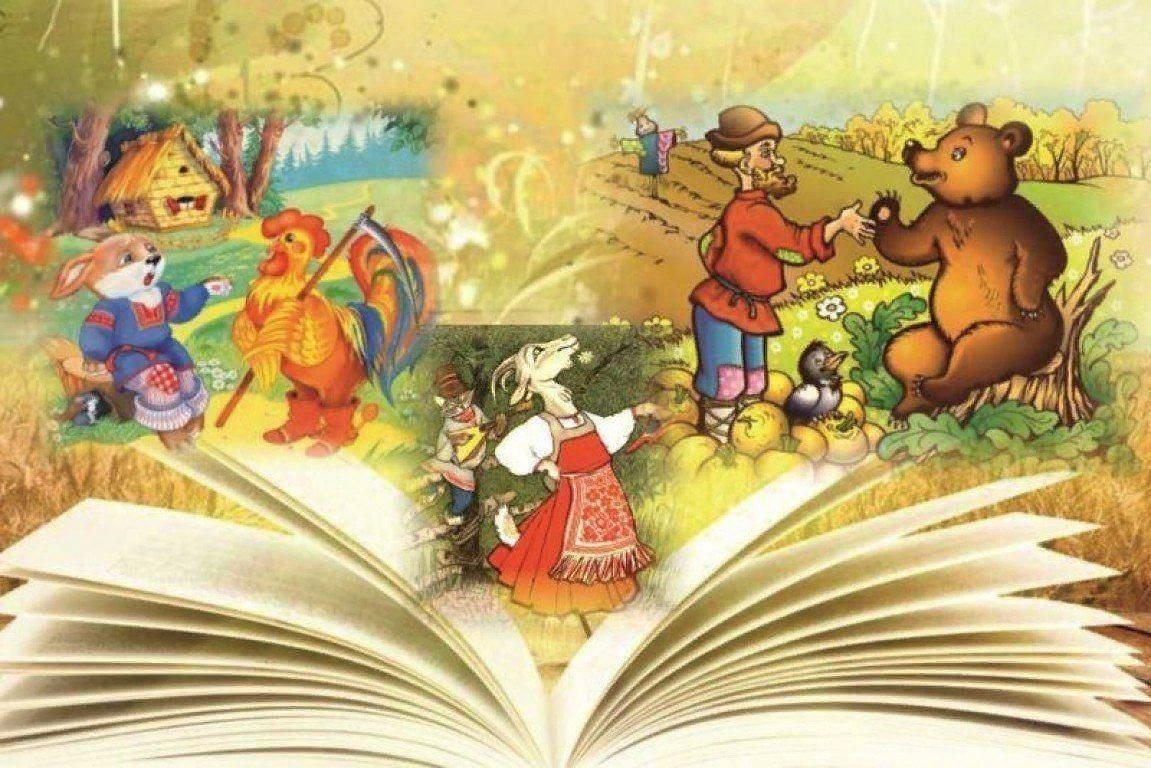 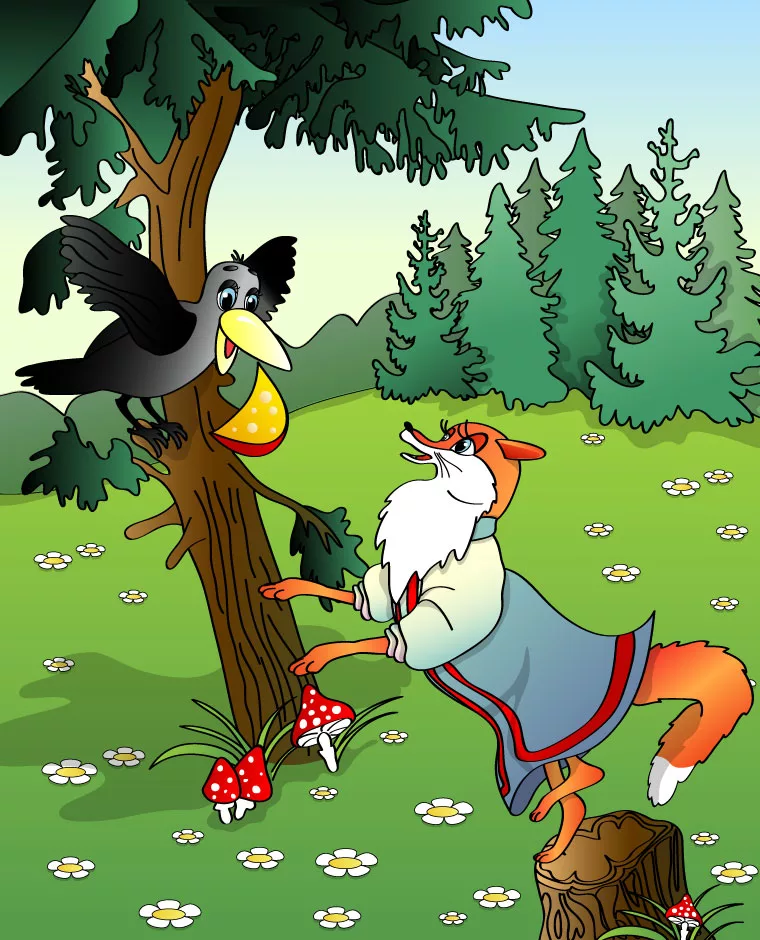 «Ворона и Лисица»
И. Крылов
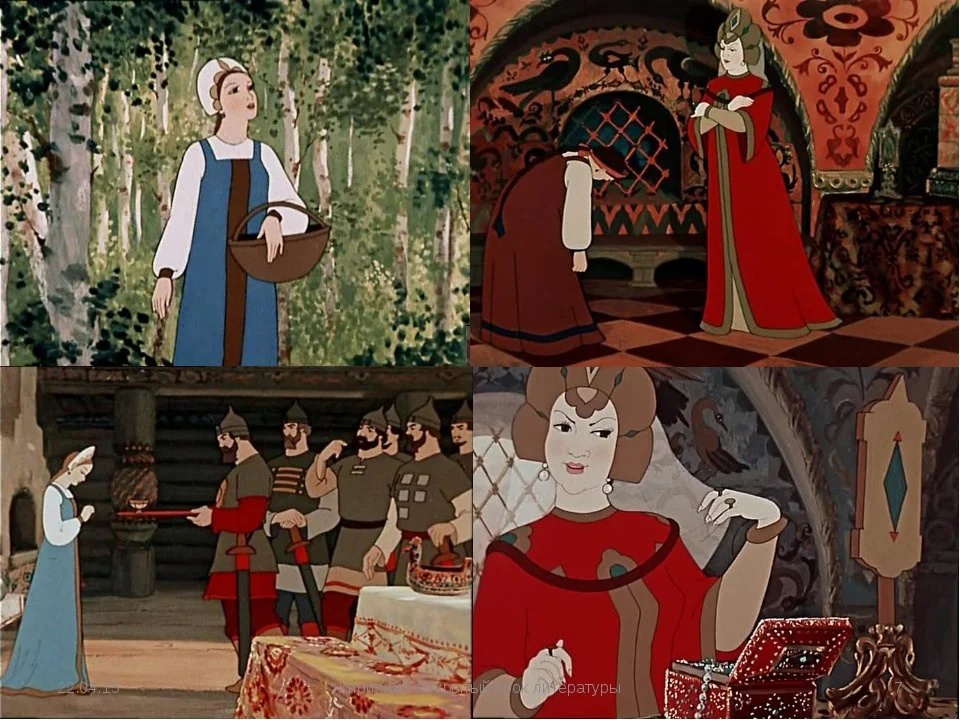 «Сказка о мёртвой царевне и семи богатырях»
А. Пушкин
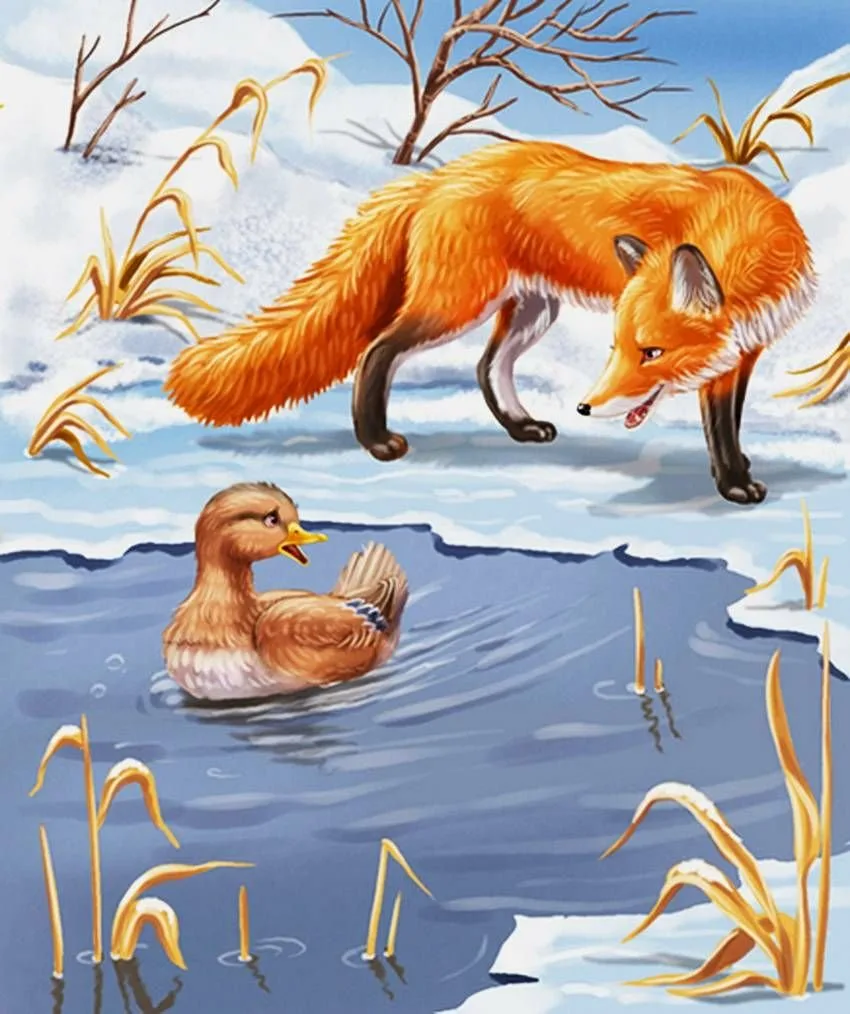 «Серая Шейка»
Д. Мамин-Сибиряк
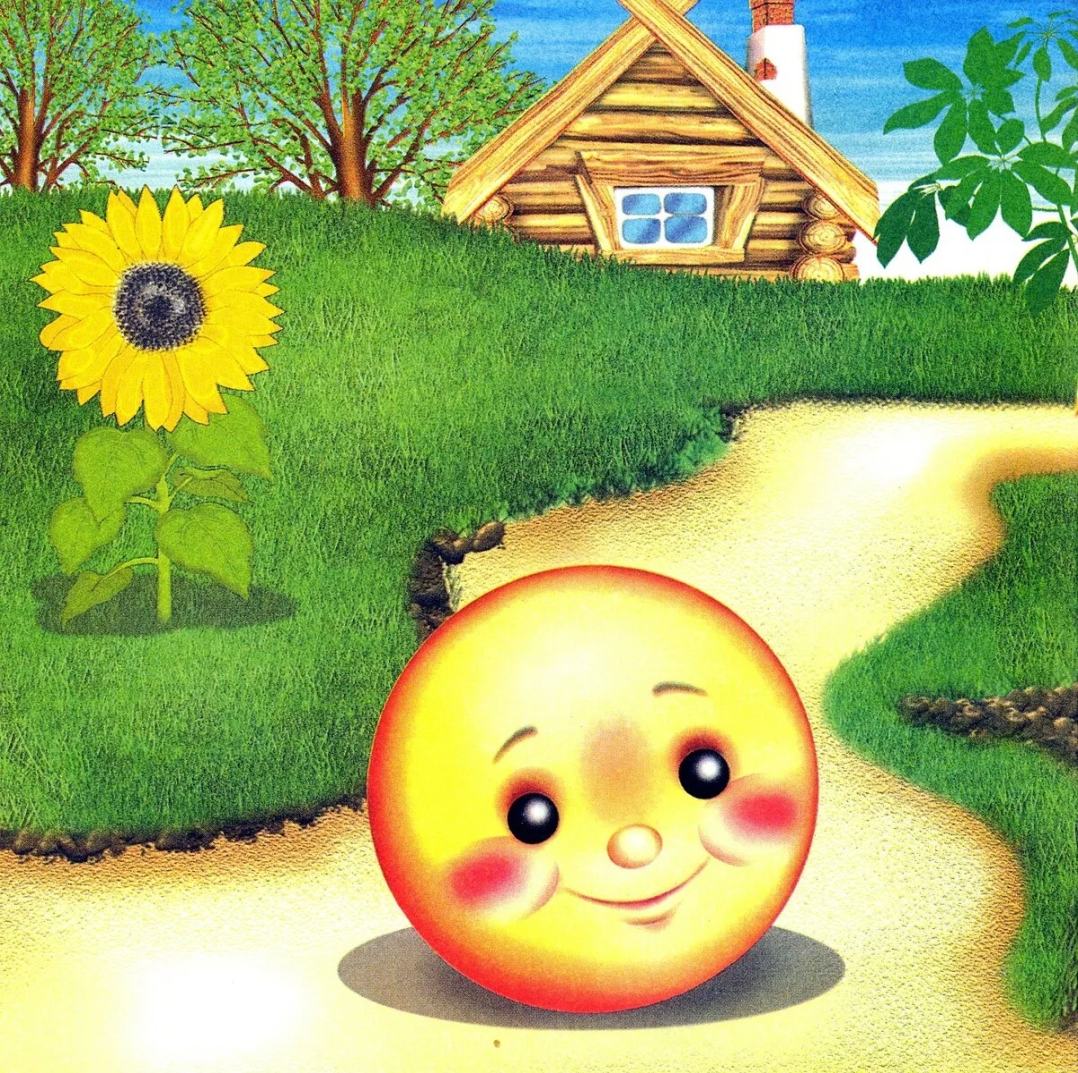 «Колобок»
Русская народная сказка
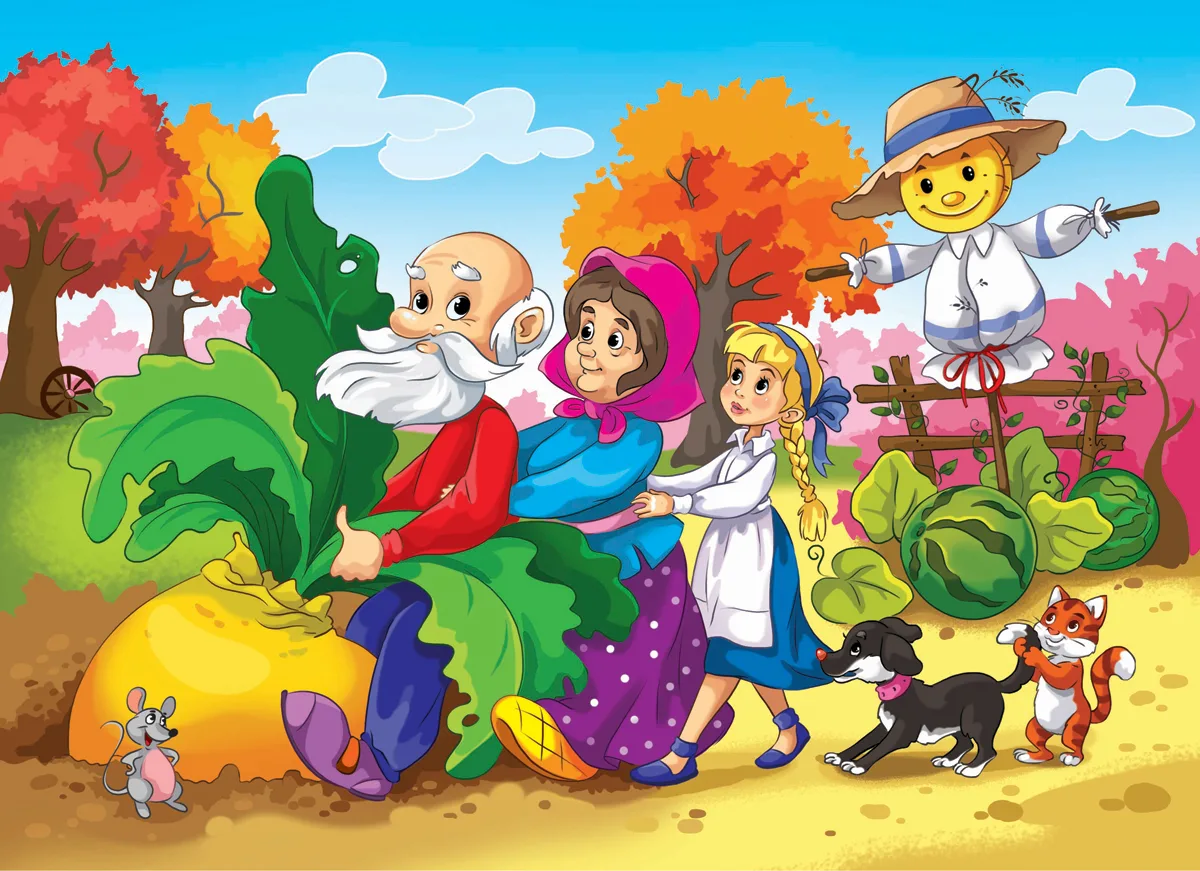 «Репка»
Русская народная сказка
МОЛОДЦЫ!!!
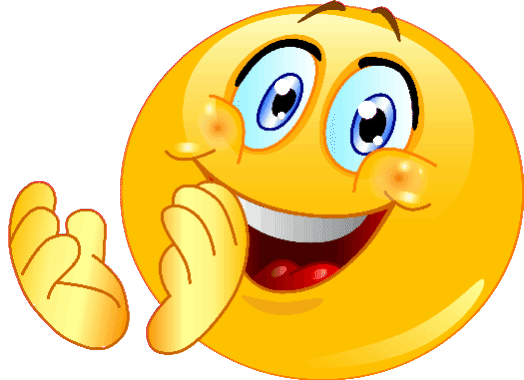